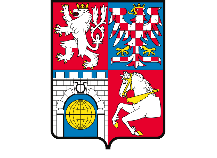 IMPLEMENTACE KRAJSKÉHO AKČNÍHO PLÁNU


Pardubice 27. června 2019
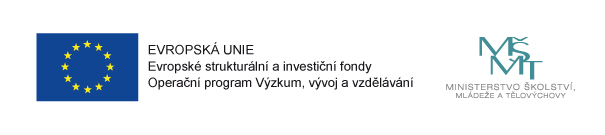 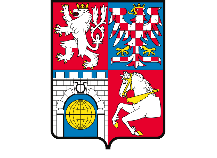 Základní údaje o projektu
Zahájení 1. 2. 2018
Ukončení 31. 12. 2020

Partneři projektu
Regionální rozvojová agentura Pardubického kraje
Centrum uznávání a celoživotního učení PK
Centrum celoživotního vzdělávání Pardubice
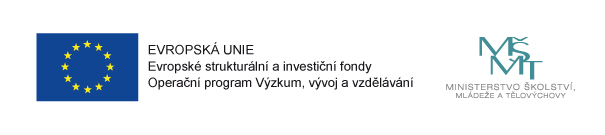 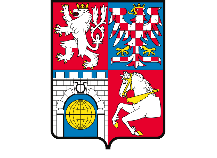 Cílové skupiny
Děti, žáci a studenti (MŠ, ZŠ, SŠ a VOŠ)
Děti, žáci a studenti se speciálními vzdělávacími potřebami
Pedagogičtí pracovníci škol a školských zařízení včetně vedoucích pedagogických pracovníků
Pracovníci ve vzdělávání
Rodiče dětí, žáků
Zaměstnanci veřejné správy a zřizovatelů škol působící ve vzdělávací politice
Veřejnost
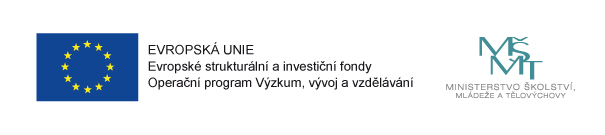 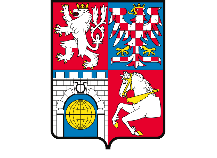 Aktivity projektu IKAP
Podpora polytechnického vzdělávání
Podpora čtenářské a matematické gramotnosti žáků 2. stupně ZŠ se slabšími výsledky, kteří se nepřipravují k přijímacímu řízení na střední školy a žáků středních škol v oborech středního vzdělání a středního vzdělání s výučním listem
Rozvoj kariérového poradenství
Tvorba školské inkluzivní koncepce kraje
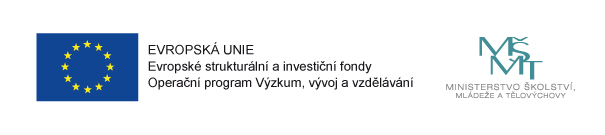 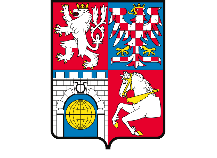 Podpora polytechnického vzdělávání
Aktivitu realizuje Regionální rozvojová agentura PK.
Vybavení škol 
Příprava projektových dnů (2 za školní rok), SŠ připravují pro žáky ZŠ
Realizace kroužků 60 h/školní rok
Vzdělávání pedagogů
Zapojených 20 SŠ a 64 ZŠ
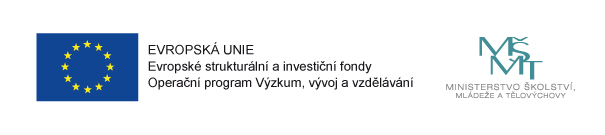 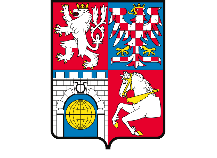 Podpora čtenářské a matematické gramotnosti
Aktivitu realizuje Centrum uznávání a celoživotního učení PK.
Na každé škole působí dva interní mentoři (prošli vzděláváním), jeden pro ČG, jeden pro MG
Práce se školními týmy (8 pedagogů na každé škole), úvodní vzdělávání s lektorem a hospitace mentorů v hodinách
Testování gramotností – listopad, červen
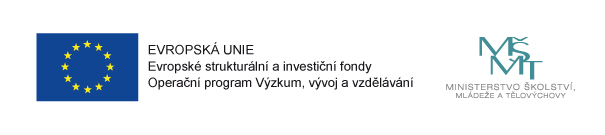 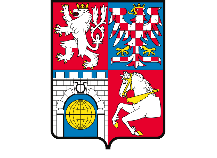 Rozvoj kariérového poradenství
Aktivitu realizuje Centrum celoživotního vzdělávání Pardubice.
Kariérové centrum vytvořeno
Návštěvy zapojených škol, nastavení systému podpory
Vzdělávání kariérových poradců na školách, kde mají pro poradce šablony
Regionální setkání pilotních škol
Konference, metodická setkání
Informační semináře pro kariérové poradce škol, které nejsou v projektu zapojeny
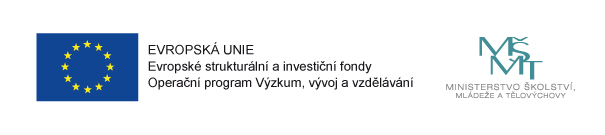 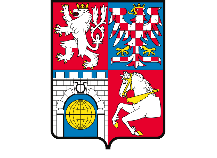 Tvorba školské inkluzivní koncepce kraje
Aktivitu realizuje Centrum uznávání a celoživotního učení PK.
Návrh plánu rozvoje inkluzivního vzdělávání na roky 
      2019-2022
Nutno vycházet ze schválené Metodiky rovných příležitostí ve vzdělávání, kterou vydalo a schválilo MŠMT
Koncepce má vycházet z analýzy dat pro dané území
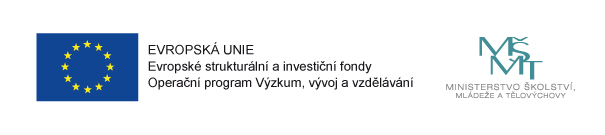 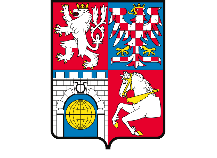 Děkuji za pozornost
Mgr. Renáta Drábová
věcná manažerka
renata.drabova@pardubickykraj.cz
724 652 234
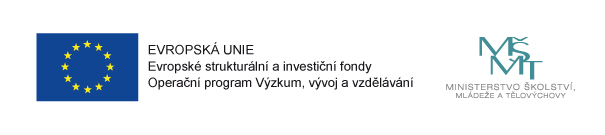